Human Papillomavirus Vaccines
Current as of 07/20/2020.
[Speaker Notes: I will provide a discussion of the epidemiology of human papillomavirus, as well as the vaccine recommendations for prevention of HPV infection.

The immunization content in this slide deck was last updated on 7/20/2020. To learn of immunization content updates that may have been made since this time, please visit the IRUN webpage.]
About This Presentation
This presentation was designed to help prelicensure nursing faculty incorporate appropriate elements of the IRUN Curriculum Framework into their existing curricula. This content is also available in a PowerPoint file located on the IRUN web page. 

Please submit questions or comments about this presentation via the IRUN web page.

This presentation was funded by the Centers for Disease Control and Prevention (CDC) through Cooperative Agreement Number 5NU36OE000008-03-00 with the Association for Prevention Teaching and Research (APTR) and Cooperative Agreement Number 6NU36OE000009-02-01 with the American Association of Colleges of Nursing (AACN). Its contents are solely the responsibility of the authors and do not necessarily represent the official views of APTR, AACN, CDC, or the Department of Health and Human Services.
[Speaker Notes: (READ SLIDE)]
How to Use This Presentation
Users are free to make changes to the presentation to fit their needs, including adding, modifying, or removing content, graphics, and/or speaker’s notes.
Each presenter should review the presentation to ensure familiarity before delivering the content. Glossary word definitions should be incorporated into the following slides as needed.




DELETE THIS SLIDE BEFORE PRESENTATION
Glossary Overview
The following four slides define terminology used throughout the slides and speaker’s notes of this presentation.
Insert these definitions into the following slides and/or speaker’s notes as needed for your audience.
Alternatively, this glossary can be provided to the audience for review ahead of the presentation.




DELETE THIS SLIDE BEFORE PRESENTATION
Glossary
Anaphylaxis: A severe and sometimes fatal allergic reaction characterized by hives, itching, respiratory difficulty, and shock; this condition requires immediate medical attention.  
Accelerated schedule: A schedule that allows vaccines to be administered at sooner than routinely recommended intervals.
Communicability: Ability to spread disease; also known as infectious.
Contraindication: A condition that increases the likelihood of a serious adverse reaction to a vaccine for a patient with that condition. If the vaccine is administered in the presence of that condition, the resulting adverse reaction could seriously harm the recipient.
Diluent: A diluting agent (e.g., a liquid) added to reconstitute lyophilized vaccine before administration (manufacturers of freeze-dried vaccine also supply the matching diluents).
Direct contact: The transmission of an infectious agent through skin-to-skin contact, kissing, and sexual intercourse.
DNA virus: Virus that has DNA as its genetic material and is replicated by either host or virally encoded DNA polymerases; most viruses have either RNA or DNA as their genetic material.
DELETE THIS SLIDE BEFORE PRESENTATION
Glossary (continued)
Immunocompromised: A condition in which the immune system is unable to protect the body from disease. This condition can be caused by disease (like HIV infection or cancer) or by certain drugs (like those used in chemotherapy). Individuals whose immune systems are compromised should not receive live, attenuated vaccines.
Incidence: The number of new disease cases reported in a population over a certain period of time.
Informed consent: Process by which a patient or parent makes a voluntary decision about a procedure or intervention after being fully informed by a health care provider about the risks and benefits of the procedure or intervention; some states have informed consent laws for vaccination.
Informed refusal: Refusal of a recommended medical treatment, such as vaccination, based on an understanding of the facts and implications of not following the recommended treatment. 
Metropolitan area: Geographical region with a relatively high population density.
Papanicolaou (pap) testing: Process in which a sample of cells is gently scraped from the surface of the cervix to screen for cell changes and cervical cancer.
DELETE THIS SLIDE BEFORE PRESENTATION
Glossary (continued)
Precaution: A condition in a recipient that might increase the risk for a serious adverse reaction, might cause diagnostic confusion, or might compromise the ability of the vaccine to produce immunity.
Reservoir: Habitat in which an infectious agent normally lives, grows, and multiplies; reservoirs include humans, animals, and the environment.				
Sequelae: The after effects of a disease or injury.
Subunit vaccines: vaccine that includes only parts of the virus or bacteria, subunits, instead of the entire germ. Because these vaccines contain only the essential antigens and not all the other molecules that make up the germ, side effects are less common.
Supportive treatment: Treatment provided to keep a person comfortable.
DELETE THIS SLIDE BEFORE PRESENTATION
Glossary (continued)
Syncope: Fainting or a temporary loss of consciousness caused by decreased blood flow to the brain. Although fainting has a variety of possible causes, it is usually triggered by pain or anxiety. Sometimes people faint after vaccination. People who faint might fall and injure themselves if they are not sitting or lying down at the time that they lose consciousness. Sometimes when people faint, their muscles twitch and their bodies make jerking movements. This can sometimes be confused with a seizure but is not actually a seizure. 
Temporal pattern: Occurrence of health-related events by time.		
Up to date: An individual has received all doses of a vaccine series for a given age in accordance with ACIP recommendations.
DELETE THIS SLIDE BEFORE PRESENTATION
Learning Objectives
Describe the etiologic agent, pathogenesis, epidemiology, and clinical manifestations of human papillomavirus (HPV).
Describe barriers to vaccination and strategies to increase HPV vaccine coverage.
Describe the HPV vaccine, including immunogenicity, indications, contraindications, and precautions for vaccination.
Discuss the importance of appropriate spacing and timing of HPV vaccine doses.
Describe correct HPV vaccine storage and handling. 
Define the steps for proper HPV vaccine administration.
Describe proper HPV vaccine documentation and adverse event reporting practices.
Explain the nurse’s role in preventing HPV infection through immunization.
Locate resources relevant to current HPV vaccine recommendations.
[Speaker Notes: Following today’s lecture, you will be able to meet these nine learning objectives. (READ SLIDE)]
PUBLIC HEALTH PERSPECTIVE
[Speaker Notes: HPV infection is causally associated with most anogenital cancers, as well as oropharyngeal and possible oral cavity and laryngeal cancers
 
HPV infection contributes to an estimated 600,000 incident cancers worldwide and 250,000 premature deaths.]
Global Impact of HPV
HPV infection is causally associated with most anogenital cancers, as well as oropharyngeal and possible oral cavity and laryngeal cancers

HPV infection contributes to an estimated 600,000 incident cancers worldwide and 250,000 premature deaths.
Information from Saraiya M, Unger ER, Thompson TD, et al. US assessment of HPV types in cancers: implications for current and 9-valent HPV vaccines. J Natl Cancer Inst. 2015;107(6):djv086. Published 2015 Apr 29. doi:10.1093/jnci/djv086
[Speaker Notes: HPV infection is causally associated with most anogenital cancers, as well as oropharyngeal and possible oral cavity and laryngeal cancers
 
HPV infection contributes to an estimated 600,000 incident cancers worldwide and 250,000 premature deaths.]
HPV Disease Burden in the United States
Anogenital HPV infection believed to be the most common sexually-transmitted infection in the United States.
~79 million infected persons; ~14 million new infections annually.
First HPV infection occurs soon after onset of sexual activity.
Common among adolescents and young adults:
50% of new infections occur in persons 15–24 years of age.
40% of college women were infected with HPV by 24 months after first sexual intercourse.
Information from Saraiya M, Unger ER, Thompson TD, et al. US assessment of HPV types in cancers: implications for current and 9-valent HPV vaccines. J Natl Cancer Inst. 2015;107(6):djv086. Published 2015 Apr 29. doi:10.1093/jnci/djv086; Winer RL, Lee SK, Hughes JP, Adam DE, Kiviat NB, Koutsky LA. Genital human papillomavirus infection: incidence and risk factors in a cohort of female university students [published correction appears in Am J Epidemiol. 2003 May 1;157(9):858]. Am J Epidemiol. 2003;157(3):218–226. doi:10.1093/aje/kwf180.
[Speaker Notes: Anogenital HPV infection is believed to be the most common sexually transmitted infection in the United States. 
 
An estimated 79 million persons are infected, and an estimated 14 million new HPV infections occur annually. HPV infection occurs soon after the onset of sexual activity. 
 
HPV infection is common among adolescents and young adults; 50% of new infections occur in persons 15-24 years of age.  In a prospective study of college women, the cumulative incidence of infection was 40% by 24 months after first sexual intercourse.]
HPV Vaccination Coverage  ̶  2018
51% of adolescents have completed the vaccine series.
Vaccine series initiation in adolescents is increasing.
During 2014-2018, HPV vaccine coverage of one or more doses increased an average of 4.4 percentage points per year nationally. 
Up-to-date vaccination coverage was found to be lower among:
Adolescents living in non-metropolitan areas (40.7%)                                                       vs. metropolitan areas (56.1%).
Individuals living at or above the poverty level (49.6%)                                                     vs. below the poverty level (57.1%).
Information from Walker TY, Elam-Evans LD, Yankey D, et al. National, Regional, State, and Selected Local Area Vaccination Coverage Among Adolescents Aged 13–17 Years—United States, 2018. MMWR Morb Mortal Wkly Rep. 2019;68:718–723.
[Speaker Notes: Approximately half of adolescents (51%) have completed the HPV vaccine series.
 
During 2014 to 2018, HPV vaccination coverage of one dose or greater increased an average of 4.4 percentage points per year nationally
 
HPV vaccination coverage was found to be lower among adolescents living in non-metropolitan areas (40.7%) than those living in metropolitan areas (56.1%).
 
HPV vaccination coverage was found to be lower among individuals living at or above the poverty level (49.6%) than individuals living below the poverty level (57.1%).]
Barriers to Vaccination in the United States: Health Care Access
Barriers to health care access: 
Language barriers
Lack of trust in providers
Transportation problems
Inconvenient office hours
Patient/parent misinformation 
Vaccine stigma




Competing provider priorities 
Low awareness of vaccination benefits
Receipt of care from multiple providers
Complex vaccination schedule 
Vaccine cost
Breaks in insurance coverage
Up-to-date vaccination coverage higher in adolescent patients with Medicaid (55.7%) compared with those with private health insurance (50.2%) and uninsured (35.5%).
Information from Hill HA, Elam-Evans LD, Yankey D, Singleton JA, Kang Y. Vaccination Coverage Among Children Aged 19–35 Months—United States, 2017. MMWR Morb Mortal Wkly Rep. 2018;67(40):1123–1128.; Walker TY, Elam-Evans LD, Yankey D, et al. National, Regional, State, and Selected Local Area Vaccination Coverage Among Adolescents Aged 13–17 Years—United States, 2018. MMWR Morb Mortal Wkly Rep. 2019;68:718–723; Escoffery C, et al. Facilitators and Barriers to the Implementation of the HPV VACs (Vaccinate Adolescents Against Cancers) Program: A Consolidated Framework for Implementation Research Analysis. Prev Chronic Dis. 2019;16:E85.
[Speaker Notes: Barriers to health care access and use among the publicly insured include language barriers, lack of trust in providers, transportation problems, inconvenient office hours, patient/parent misinformation, vaccine stigma, competing provider priorities, low awareness of vaccination benefits, receipt of care from multiple providers, complex vaccination schedules and vaccine cost.   
 
Medicaid patients also tend to experience more breaks in insurance coverage than privately insured children do, and discontinuities in insurance coverage have been associated with lower vaccination coverage. 
 
Providers report difficulties recommending the HPV vaccine to patients when parents had either general antivaccine sentiments—they refused all optional vaccines—or they had negative opinions of the HPV vaccine specifically. Many parents believed the vaccine promoted sexual activity in their children or they thought children only needed the vaccine if they were sexually active.
 
Up-to-date vaccination coverage was higher in adolescent patients with Medicaid (55.7%) compared with adolescents with private health insurance (50.2%) and adolescents who were uninsured (35.5%).]
IMMUNIZATION STRATEGIES
Strategies for High Vaccination Coverage
Reduce barriers to immunization.
Provide recommendation for vaccination and reinforcement.
Reduce missed opportunities.
Schedule next immunization visit before patient leaves the office.
Utilize reminder and recall for patients.
Information from Centers for Disease Control and Prevention. Epidemiology and Prevention of Vaccine-Preventable Diseases. Hamborsky J, Kroger A, Wolfe S, eds. 13th ed. Washington D.C.: Public Health Foundation; 2015; https://www.cdc.gov/vaccines/pubs/pinkbook/index.html; Vaccination Coverage by Age 24 Months Among Children Born in 2015 and 2016—National Immunization Survey-Child, United States, MMWR/ October 18, 2019 / 68(41);913–918. ; https://www.cdc.gov/vaccines/programs/iqip/index.html
[Speaker Notes: Recognizing and reducing barriers, as described in the previous slides, is key to immunization is key to increasing vaccination coverage. 
 
Recommending the vaccine and reinforcing this recommendation has been shown to be one of the most effective strategies for increasing vaccination coverage. 
 
“Reducing missed opportunities” means establishing a policy to vaccinate at every visit if vaccinations are indicated. Providers need to use every patient encounter to screen for and offer vaccinations. 
 
Another strategy to increase vaccination coverage is scheduling the next immunization visit before the patient leaves the office. 
 
Reminder/recall systems are cost-effective methods to identify and notify families when children are due for vaccinations or are already behind. Reminders and recalls differ in content and can be delivered by telephone, text message, letter, postcard, or other methods. Most reminder and recall notices are tailored for individuals, and many include educational messages about the importance of vaccination.]
Strategies for High Vaccination Coverage
Employ Immunization Quality Improvement For Providers (IQIP) Process and Strategies: 
 https://www.cdc.gov/vaccines/programs/iqip/at-a-glance.html
Maintain thorough documentation in patient records. 
Utilize Immunization Information Systems (IISs)
Information from Centers for Disease Control and Prevention. Epidemiology and Prevention of Vaccine-Preventable Diseases. Hamborsky J, Kroger A, Wolfe S, eds. 13th ed. Washington D.C.: Public Health Foundation; 2015; https://www.cdc.gov/vaccines/pubs/pinkbook/index.html; https://www.cdc.gov/vaccines/programs/iis/index.html
[Speaker Notes: The Immunization Quality Improvement for Providers promotes and supports implementation of provider-level strategies designed to help increase on-time vaccination of children and adolescents.  

Other important strategies consist of good record-keeping through documentation in patient records and the use of immunization information systems.]
Immunization Information Systems (IISs)
IISs are confidential, computerized databases that record all vaccine doses administered by providers to persons residing within a given geopolitical area.

IISs provide consolidated immunization histories that help in determining appropriate vaccinations.

All immunization providers are encouraged to document all administered vaccines in an IIS.
Information from Centers for Disease Control and Prevention. Epidemiology and Prevention of Vaccine-Preventable Diseases. Hamborsky J, Kroger A, Wolfe S, eds. 13th ed. Washington D.C.: Public Health Foundation; 2015; About Immunization Information Systems https://www.cdc.gov/vaccines/programs/iis/about.html; https://www.cdc.gov/vaccinesafety/concerns/history/gardasil-recall-faq.html.
[Speaker Notes: By 2 years of age, over 20% of children in the U.S. typically have seen more than one health care provider, resulting in scattered paper medical records. Immunization information systems (IISs) help providers and families by consolidating immunization information into one reliable source. IISs are confidential, population-based, computerized information systems that collect and consolidate vaccination data from multiple health care providers within a geographic area. 
 
IISs can be useful in identifying under- and over-immunized children, monitoring community immunization rates, identifying coverage gaps, and improving vaccination rates.  
 
Immunization providers are strongly encouraged to participate in an IIS. Laws governing use of IISs vary by state or region. Some states mandate use of an IIS to document vaccinations. Providers should be aware of state and/or regional requirements for reporting.]
5 Ways to Boost HPV Vaccination Coverage
Bundle your HPV vaccine recommendation with all other indicated adolescent vaccines
Ensure a consistent message.
Use every opportunity to vaccinate.
Provide personal examples.
Effectively answer questions.
Imelda Reyes, NP,  Describes How She 
Recommends HPV Vaccine
Information from https://www.cdc.gov/hpv/hcp/boosting-vacc-rates.html
[Speaker Notes: These five additional practical and proven strategies should also be implemented to increase HPV vaccination coverage.
 
Bundle your recommendation such that all indicated adolescent vaccines, including HPV vaccine, can be administered in the same way on the same day. 
 
All office staff should receive training in how to successfully communicate with parents and patients about HPV vaccination. Starting with the front office, make sure that everyone is on the same page when it comes to proper vaccination practices, recommendations, and how to answer parents’ questions.
 
Establish a policy to check patients’ immunization status at every visit and always recommend and administer vaccines your patients need. Call to remind families about getting vaccines if they fall behind or need follow-up doses to complete the series. Develop a process where all clinicians in your practice compare HPV vaccination coverage to meningococcal and Tdap vaccination coverage.
 
Providing personal examples of how you support vaccinations for your family members shows you believe they are important. Share how you recommended or administered HPV vaccine for your own children, grandchildren, nieces, or nephews. Sharing your personal experience may make parents more comfortable in their decision to vaccinate their child.
 
Learn how to answer some of parents’ most common questions about HPV vaccine. Be prepared to answer parents’ questions succinctly, accurately, and empathetically by using terms they understand. A parent will often accept your explanations if presented with their children’s best interests in mind.
 
In the video linked here, Imelda Reyes, a nurse practitioner, describes how she implements these techniques when she makes HPV vaccine recommendations. Additional videos demonstrating these strategies are available at the URL included on this slide.]
IMMUNE SYSTEM/IMMUNOLOGY
Human Papillomavirus (HPV)
Small, double-stranded DNA virus
More than 200 HPV types
High-risk types associated with increased risk for cancer and precancer
Examples include HPV 16 and HPV 18.
Other types associated with benign disease (warts) or no disease
Examples include HPV 6 and HPV 11
First HPV vaccine was licensed in the United States in 2006
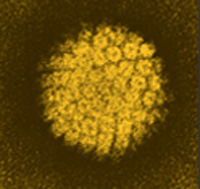 Information from Centers for Disease Control and Prevention. Epidemiology and Prevention of Vaccine-Preventable Diseases. Hamborsky J, Kroger A, Wolfe S, eds. 13th ed. Washington D.C.: Public Health Foundation; 2015; https://www.cdc.gov/vaccines/pubs/pinkbook/index.html; image source: National Cancer Institute (1986), Image from https://www.cdc.gov/hpv/hcp/photos.html.
[Speaker Notes: Human papillomaviruses are small, double-stranded DNA viruses. 
 
More than 150 HPV types have been identified.

High-risk types associated with increased risk for cancer and precancer. Examples include HPV 16 and HPV 18.

Other types associated with benign disease (warts) or no disease. Examples include HPV 6 and HPV 11.
 
The relationship between cervical cancer and sexual behavior was suspected for more than 100 years and was established by epidemiologic studies in the 1960s. In the early 1980s, cervical cancer cells were shown to contain HPV DNA. Epidemiologic studies showing a consistent association between HPV and cervical cancer were published in the 1990s. The first vaccine to prevent HPV infection was licensed in 2006.]
VACCINE-PREVENTABLE DISEASES
Human Papillomavirus (HPV) Pathogenesis
Infection occurs at basal epithelium.
Most infections resolve spontaneously.
Small proportion of infected persons become persistently infected
Can lead to cervical intraepithelial neoplasia (CIN) which is characterized by abnormal cell growth at the surface of the cervix
Low grade CIN may resolve spontaneously whereas high grade CIN are considered cancer precursors.
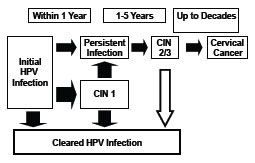 Natural History of HPV Infection
Information and image from Centers for Disease Control and Prevention. Epidemiology and Prevention of Vaccine-Preventable Diseases. Hamborsky J, Kroger A, Wolfe S, eds. 13th ed. Washington D.C.: Public Health Foundation; 2015; https://www.cdc.gov/vaccines/pubs/pinkbook/index.html.
[Speaker Notes: HPV infection occurs at the basal epithelium. Although the incidence of infection is high, most infections resolve spontaneously. A small proportion of infected persons become persistently infected; persistent infection is the most important risk factor for the development of cervical cancer. The most common clinically significant manifestation of persistent genital HPV infection is cervical intraepithelial neoplasia, or CIN, which is characterized by abnormal cell growth at the surface of the cervix.

Low grade CIN may resolve spontaneously.

Persistent HPV infection, however, may progress directly to high-grade CIN. High-grade CIN are considered cancer precursors. Some high-grade abnormalities spontaneously regress. If left undetected and untreated, years or decades later high grader CIN can progress to cervical cancer]
HPV Epidemiology
Reservoir			Human

Transmission			Direct skin-to-skin contact (usually 					sexual)

Temporal pattern		None

Communicability		During acute and persistent infection; 				Presumed to be high
Information from Centers for Disease Control and Prevention. Epidemiology and Prevention of Vaccine-Preventable Diseases. Hamborsky J, Kroger A, Wolfe S, eds. 13th ed. Washington D.C.: Public Health Foundation; 2015; https://www.cdc.gov/vaccines/pubs/pinkbook/index.html.
[Speaker Notes: HPV infection occurs throughout the world. Humans are the only natural reservoir of HPV.
 
HPV is transmitted by direct skin-to-skin contact, usually sexual, with an infected person—even when the infected person has no signs or symptoms.
 
It is important to note sexual intercourse is not required to acquire HPV infection. It can be transmitted by vaginal, anal, or oral sex with someone who has the virus.
 
There is no temporal pattern to HPV transmission.
 
HPV is presumably communicable during the acute infection and during persistent infection. This issue is difficult to study because of the inability to culture the virus. Communicability can be presumed to be high because of the large number of new infections estimated to occur each year.]
HPV Clinical Manifestations
Most people with HPV do not develop symptoms and never know that they have been infected.
90% of infections become undetectable within 2 years due to the body’s immune system.
Information from Centers for Disease Control and Prevention. Epidemiology and Prevention of Vaccine-Preventable Diseases. Hamborsky J, Kroger A, Wolfe S, eds. 13th ed. Washington D.C.: Public Health Foundation; 2015; https://www.cdc.gov/vaccines/pubs/pinkbook/index.html.
[Speaker Notes: (READ SLIDE)]
HPV Clinical Manifestations
However, when not cleared, HPV infections can cause disease:
High-risk HPV types can cause cancers of the vulva, vagina, cervix, penis, anus, and oropharynx.
Low-risk HPV types can cause cervical cell changes and anogenital warts.      
Recurrent respiratory papillomatosis is caused mainly by low risk types.
Information from Centers for Disease Control and Prevention. Epidemiology and Prevention of Vaccine-Preventable Diseases. Hamborsky J, Kroger A, Wolfe S, eds. 13th ed. Washington D.C.: Public Health Foundation; 2015; https://www.cdc.gov/vaccines/pubs/pinkbook/index.html; image source: https://www.cdc.gov/hpv/hcp/protecting-patients.html.
[Speaker Notes: (READ SLIDE)]
TYPE OF VACCINE
HPV Vaccine
Subunit vaccine which include only parts of the virus, or subunits, instead of the entire germ
Cannot replicate
Cannot result in infection from the antigen in the vaccine, even in immunodeficient people
Immune response primarily humoral (antibodies) vs. cell-mediated
Information from Centers for Disease Control and Prevention. Epidemiology and Prevention of Vaccine-Preventable Diseases. Hamborsky J, Kroger A, Wolfe S, eds. 13th ed. Washington D.C.: Public Health Foundation; 2015; https://www.cdc.gov/vaccines/pubs/pinkbook/index.html; https://www.vaccines.gov/basics/types/index.html; https://www.cdc.gov/vaccines/hcp/conversations/downloads/vacsafe-understand-color-office.pdf.
[Speaker Notes: We will now discuss some key characteristics about the HPV Vaccine.

The HPV vaccine is a subunit vaccine. That means that the vaccine includes only parts of the virus, subunits, instead of the entire germ. Because these vaccines contain only the essential antigens and not all the other molecules that make up the germ, side effects are less common.
 
The virus subunit in the HPV vaccine cannot replicate or multiply. It is not possible for inactivated vaccines to result in infection from the antigen in the vaccine, even in immunodeficient people.
 
Since there is no replication, multiple doses are required to induce a protective antibody level. The immune response is primarily humoral, meaning antibodies are produced. There is little, if any, cell-mediated immunity. The antibody titer or level will decline with time and periodic booster doses may be required.]
HPV Vaccine
Only one HPV vaccine (9vHPV) is currently available in the United States.
Licensed for females and males 9–45 years of age.





	                    *No longer available in U.S. as of 2016; available for use in select countries outside of the U.S (see WHO link below)

Over 98% of recipients develop an antibody response to HPV types included in respective vaccines 1 month after completing a full vaccination series.
Information from https://www.cdc.gov/vaccines/hcp/acip-recs/vacc-specific/hpv.html; https://www.who.int/news-room/detail/31-10-2019-major-milestone-reached-as-100-countries-have-introduced-hpv-vaccine-into-national-schedule
[Speaker Notes: Nine-valent, or Gardasil®9, has been the only HPV vaccine available for use in the U.S. since 2017.  It is licensed for females and males 9–45 years of age. Gardasil®9 protects against 9 HPV types:  6, 11, 16, 18, 31, 33, 45, 52, and 58. The other two HPV vaccines are no longer distributed or used in the U.S., although they may be relevant for patient record review.
 
More than 98% of recipients develop an antibody response to HPV types included in respective vaccines 1 month after completing a full vaccination series.]
HPV Vaccine Immunogenicity and Effectiveness
High efficacy among females without evidence of infection with vaccine HPV types (>95%).
No evidence of vaccine effectiveness or any therapeutic effect on existing infection or disease
Prior infection with one HPV type did not diminish efficacy of the vaccine against other vaccine HPV types.
9vHPV (Gardasil®9):
Similar protection to 4vHPV against 6-, 11-, 16-, 18-related disease
~97% protection against 31-, 33-, 45-, 52-, 58-related disease
Information from Centers for Disease Control and Prevention. Epidemiology and Prevention of Vaccine-Preventable Diseases. Hamborsky J, Kroger A, Wolfe S, eds. 13th ed. Washington D.C.: Public Health Foundation; 2015; https://www.cdc.gov/vaccines/pubs/pinkbook/index.html; Centers for Disease Control and Prevention. Epidemiology and Prevention of Vaccine-Preventable Diseases. Hamborsky J, Kroger A, Wolfe S, eds. 13th ed., Supplement. Washington D.C.: Public Health Foundation, 2017.
[Speaker Notes: HPV vaccines are intended to prevent cancer—primarily cervical cancers. But cancer can take decades to develop following HPV infection. Clinical trials using cancer as the end point would take many years to complete. Thus, a clinical trial using cancer as the outcome is not very practical. Instead, other end points were used to determine vaccine efficacy, such as persistent HPV infection and cancer precursors. 
 
Bivalent and quadrivalent HPV vaccines were studied in large efficacy and safety trials. Both vaccines were found to be highly effective and cervical cancer precursors were reduced by 95% among the vaccinated group compared with the unvaccinated group. 
 
Although high efficacy among persons without evidence of infection with HPV types included in the vaccines was demonstrated in clinical trials for both bivalent and quadrivalent HPV vaccines, there is no evidence of vaccine effectiveness or any therapeutic effect on existing infection or disease. Participants infected with one or more HPV types prior to vaccination were protected against disease caused by the other vaccine types. Prior infection with one HPV type did not diminish efficacy of the vaccine against other HPV vaccine types.
 
9vHPV has been shown to have non-inferior immunogenicity to 4vHPV for all serotypes and age groups and is approximately 97% effective against the 5 additional HPV types in the vaccine.]
IMMUNIZATION SCHEDULES
Advisory Committee on Immunization Practices (ACIP)
A group of medical and public health experts who develop recommendations on the use of vaccines in the civilian population of the United States

Provides guidance on use of vaccines and other biologic products to U.S. Department of Health and Human Services, CDC, and the U.S. Public Health Service

ACIP recommendations are standard of care in the United States.
Information from Advisory Committee on Immunization Practices https://www.cdc.gov/vaccines/acip/committee/index.html
[Speaker Notes: The Advisory Committee on Immunization Practices (ACIP) is a group of medical and public health experts that develops recommendations on the use of vaccines in the civilian population of the United States.  ACIP provides guidance on the use of vaccines. ACIP recommendations are considered standard of care in the U.S.]
ACIP HPV Vaccine Recommendations: Pediatric
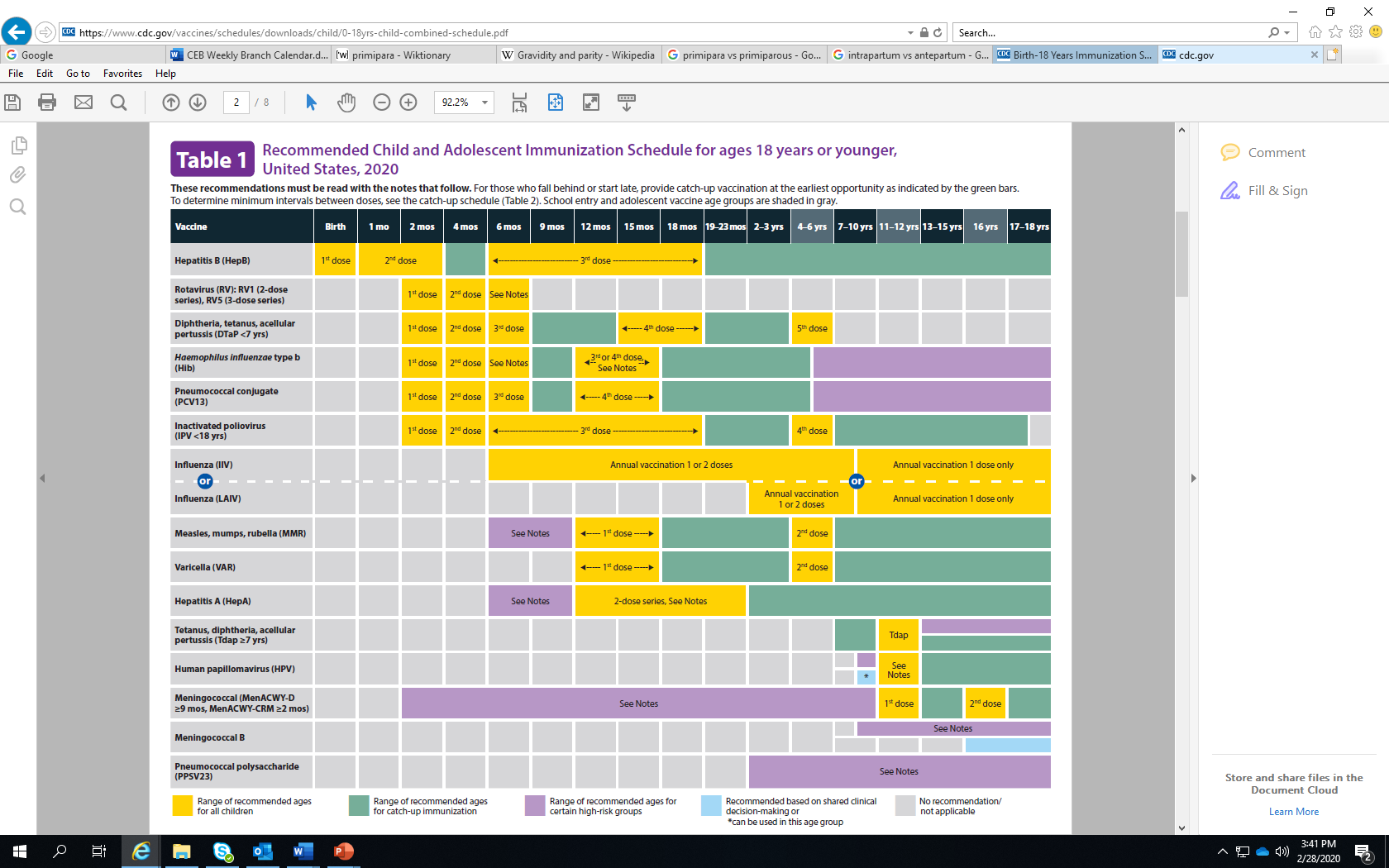 ACIP recommends HPV vaccine 
for boys and girls at 11–12 years of age (may start as early as 9 years of age).

Routine pediatric recommendations are found in the Recommended Child and Adolescent Immunization Schedule for ages 18 years or younger.
Information from www.cdc.gov/vaccines/schedules/hcp/imz/child-adolescent.html
[Speaker Notes: This is Table 1 from the 2020 Recommended Child and Adolescent Immunization Schedule for persons aged 18 years or younger. 
 
This table shows routine recommendations, with the HPV portion highlighted by the red text box. 
 
ACIP routinely recommends HPV vaccine for boys and girls at 11–12 years of age, as indicated by the yellow bar. Children as young as 9 years of age may begin the HPV vaccine series, as indicated by the purple and blue bar. For children who did not begin the series within the routinely recommended age range catch-up guidance is indicated by the green bar.]
ACIP HPV Vaccine Recommendations: Adult
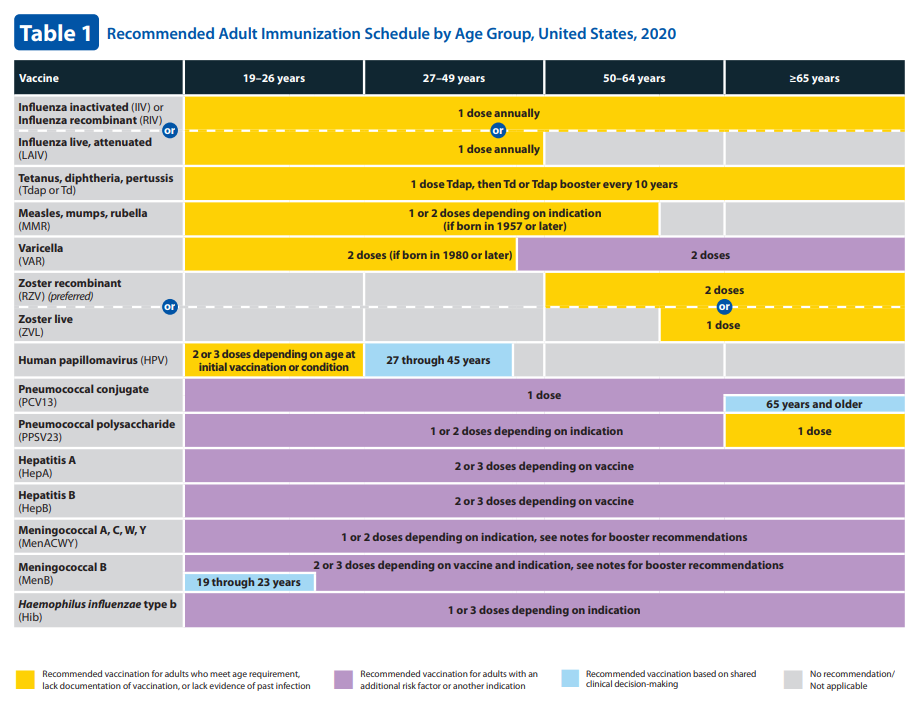 ACIP recommends HPV catch-up vaccine for adults 19–26 years of age and shared clinical decision making to determine vaccination for adults 27-45 years of age.
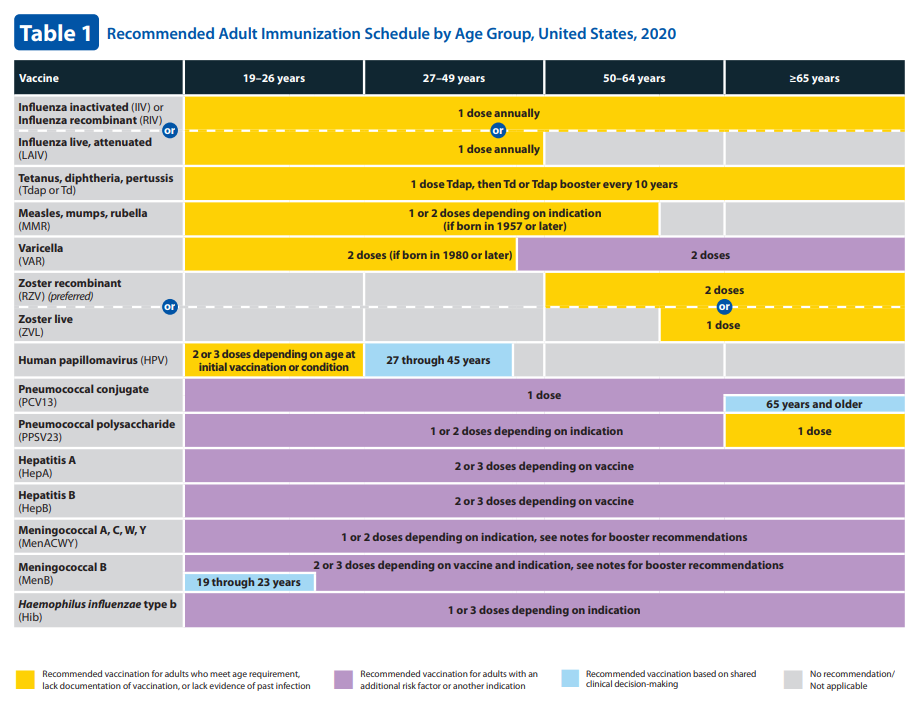 Information from https://www.cdc.gov/vaccines/schedules/hcp/imz/adult.html
[Speaker Notes: HPV immunization recommendations span both the childhood and adult immunization schedules.
 
This slide shows the adult immunization schedule age-related figure. Again, HPV vaccine is highlighted by the red box. 
 
ACIP recommends HPV vaccine for men and women 19–26 years of age who have not previously completed the vaccine series, as indicated by the yellow bar. The blue bar indicates where shared clinical decision-making may be used to determine if the vaccine should be administered to people 27 through 45 years of age.]
ACIP HPV Immunization Recommendations: Schedule Considerations
HPV vaccine can be administered during the same clinical visit as other vaccines.

Number of recommended doses is based on:
Age at administration of the first dose 
Health status: altered immunocompetence

Series does not need to be restarted if interrupted.
Information from Centers for Disease Control and Prevention. Epidemiology and Prevention of Vaccine-Preventable Diseases. Hamborsky J, Kroger A, Wolfe S, eds. 13th ed. Washington D.C.: Public Health Foundation; 2015; https://www.cdc.gov/vaccines/pubs/pinkbook/index.html.
[Speaker Notes: (READ SLIDE)]
ACIP HPV Recommendations: Ages 9–14
Administer 2 doses of HPV vaccine to adolescents starting the series at 9 through 14 years of age. 

Routine 2-dose schedule (0, 6-12 months): 
2nd dose 6–12 months after dose 1

If a 2nd dose is inadvertently administered prior to 5 months, default to a 3-dose series.
Information from Meites E, Kempe A, Markowitz LE. Use of a 2-Dose Schedule for Human Papillomavirus Vaccination—Updated Recommendations of the Advisory Committee on Immunization Practices. MMWR Morb Mortal Wkly Rep 2016;65:1405–1408; https://www.cdc.gov/hpv/hcp/schedules-recommendations.html.
[Speaker Notes: Adolescents starting the vaccine series between 9 and 14 years of age should follow the 2-dose schedule. T
 
Administer the second dose 6 to 12 months after the first dose. 
 
If a second dose is inadvertently administered prior to 6 months after the first dose, default to a 3-dose series.
	
The references noted on the bottom of this slide further explain the HPV vaccine schedule and dosing.]
ACIP HPV Recommendations: Ages 15–26
3 doses of HPV vaccine to adolescents starting the series at or after 15 years of age.
Routine 3-dose schedule (0, 1-2, 6 months):
2nd dose: 1 to 2 months after dose 1
3rd dose: 6 months after dose 1
Guidance on minimum intervals between doses:
1st and 2nd dose:  4 weeks
2nd and 3rd dose:  12 weeks
1st and 3rd dose:  24 weeks
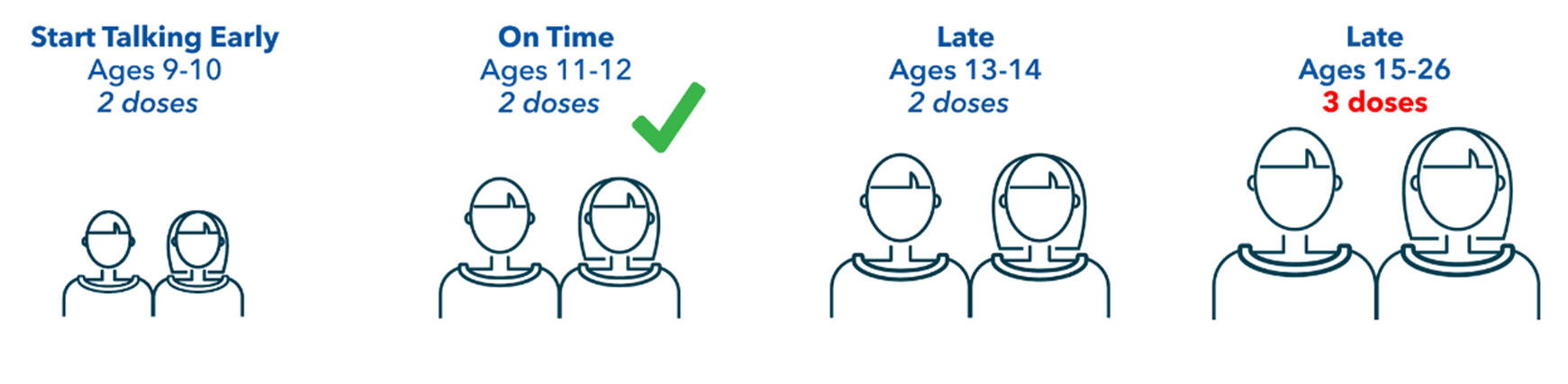 Information from Meites E, Kempe A, Markowitz LE. Use of a 2-Dose Schedule for Human Papillomavirus Vaccination—Updated Recommendations of the Advisory Committee on Immunization Practices. MMWR Morb Mortal Wkly Rep 2016;65:1405–1408.; Image source: https://www.cdc.gov/hpv/hcp/schedules-recommendations.html.
[Speaker Notes: Administer 3 doses to previously unvaccinated persons starting the series at/after 15 years of age. 
The second dose should be administered 1–2 months after the first dose and the third dose 6 months after the first dose. 
The minimum interval between the first and second doses of HPV vaccine is 4 weeks. 
The minimum interval between the second and third doses of vaccine is 12 weeks. 
The minimum interval between the first and third dose is 24 weeks. 
 
Following an accelerated schedule using minimum intervals is not recommended. ACIP recommends following the recommended schedule of 0, 1–2, and 6 months.
 
Selecting the linked image will take you to a web page that further explains the HPV vaccine schedule and dosing.]
ACIP HPV Recommendations: Special Populations
ACIP recommends HPV vaccination for immunocompromised persons                   9 through 26 years of age with 3 doses of HPV vaccine. The recommended three-dose schedule is 0, 1–2 and 6 months.

Examples of immunocompromising conditions:
B lymphocyte antibody deficiencies
T lymphocyte complete or partial defects
HIV infection
Malignant neoplasm
Transplantation
Autoimmune disease
Receipt of immunosuppressive therapy
Information from Meites E, Kempe A, Markowitz LE. Use of a 2-Dose Schedule for Human Papillomavirus Vaccination—Updated Recommendations of the Advisory Committee on Immunization Practices. MMWR Morb Mortal Wkly Rep 2016;65:1405–1408; https://www.cdc.gov/vaccines/vpd/hpv/hcp/recommendations.html#schedules.
[Speaker Notes: Immunocompromised persons should be vaccinated following the 3-dose schedule at 0, 1–2, and 6 months. 
 
Examples of immunocompromised persons include those with primary or secondary immunocompromising conditions that might reduce cell-mediated or humoral immunity, such as: 
B lymphocyte antibody deficiencies
T lymphocyte complete or partial defects
HIV infection
Malignant neoplasm
Transplantation
Autoimmune disease 
Receipt of immunosuppressive therapy]
ACIP HPV Recommendations: Special Situations
HPV vaccine can be administered to females who:
Have equivocal or abnormal Pap test
Have positive HPV DNA test
Are breastfeeding

HPV vaccine can be administered to persons who:
Have genital warts
Have altered immunocompetence
Information from Markowitz LE, Dunne EF, Saraiya M, et al. Human papillomavirus vaccination: recommendations of the Advisory Committee on Immunization Practices (ACIP) [published correction appears in MMWR Recomm Rep. 2014 Dec 12;63(49):1182]. MMWR Recomm Rep. 2014;63(RR-05):1–30.
[Speaker Notes: There are a variety of “special situations” for HPV vaccination.
 
Vaccine can be administered to females 26 years of age or younger or those 27–45 years of age (based on shared clinical decision-making) who:
Have an equivocal or abnormal Pap test, 
Have a positive HPV DNA test, meaning they are currently infected, or
Are breastfeeding

 HPV vaccination can be administered to persons who have: 
Genital warts, or
Altered immunocompetence

 HPV is an inactivated vaccine, so it may be administered to immunocompromised persons for whom vaccination is recommended. This includes persons with HIV. 
 
Remember, as noted earlier, the vaccine will have no effect on existing disease or infection.]
ACIP HPV Recommendations: Special Situations
Pregnancy
Initiation of the vaccine series should be delayed until after completion of pregnancy.
If a woman is found to be pregnant after initiating the vaccination series, remaining doses should be delayed until after the pregnancy.
If a vaccine dose has been administered during pregnancy, there is no indication for intervention.
Women vaccinated during pregnancy should be reported to the manufacturer:                                                                                          	Merck:  http://www.merckpregnancyregistries.com/gardasil9.html
Information from Markowitz LE, Dunne EF, Saraiya M, et al. Human papillomavirus vaccination: recommendations of the Advisory Committee on Immunization Practices (ACIP) [published correction appears in MMWR Recomm Rep. 2014 Dec 12;63(49):1182]. MMWR Recomm Rep. 2014;63(RR-05):1–30.
[Speaker Notes: The HPV vaccine has not been causally associated with adverse pregnancy outcomes or with adverse effects on the developing fetus, but data on vaccination during pregnancy are limited. 
 
HPV vaccine is not recommended for use during pregnancy. If a woman is found to be pregnant after initiating the vaccination series, completion of the series should be delayed until after the pregnancy. 
 
If a vaccine dose has been inadvertently administered during pregnancy, there is no indication for medical intervention. 
 
A pregnancy registry has been established for 9vHPV and should be notified if the vaccine is inadvertently administered to a pregnant woman. 
 
Contact information for the registry is noted in the 9vHPV package insert. 
 
The bivalent and quadrivalent vaccine pregnancy registries have been closed with concurrence from FDA since those products are no longer used in the U.S. 
 
HPV vaccination during pregnancy can be reported to the vaccine manufacturer and to the Vaccine Adverse Event Reporting System (VAERS).]
ACIP HPV Immunization Recommendations: Additional Considerations
No therapeutic effect on existing HPV infection, genital warts, or cervical lesions.
Prevaccination testing (HPV, Pap, pregnancy, etc.) is not recommended.
The use of HPV vaccine does not eliminate the need for continued Pap test screening, since other cervical cancers are caused by HPV types not included in the vaccine.
Information from Centers for Disease Control and Prevention. Epidemiology and Prevention of Vaccine-Preventable Diseases. Hamborsky J, Kroger A, Wolfe S, eds. 13th ed. Washington D.C.: Public Health Foundation; 2015; https://www.cdc.gov/vaccines/pubs/pinkbook/index.html.
[Speaker Notes: Patients should be advised the vaccine will not have a therapeutic effect on existing HPV infection, genital warts, or cervical lesions. 
 
Prevaccination testing such as Pap tests, screening for high-risk HPV DNA, type-specific HPV tests, or HPV antibody or pregnancy testing is not needed nor recommended to determine if HPV vaccine can be administered. 
 
The use of HPV vaccine does not eliminate the need for continued Pap test screening, since other cervical cancers are caused by HPV types not included in the vaccine.]
COMMUNICATIONS
CDC Vaccine Information Statement (VIS)
Federal law requires that a VIS be provided to a patient, parent, or legal representative before each dose of HPV vaccines.

VISs explain both the benefits and risks of the vaccine the patient is receiving.
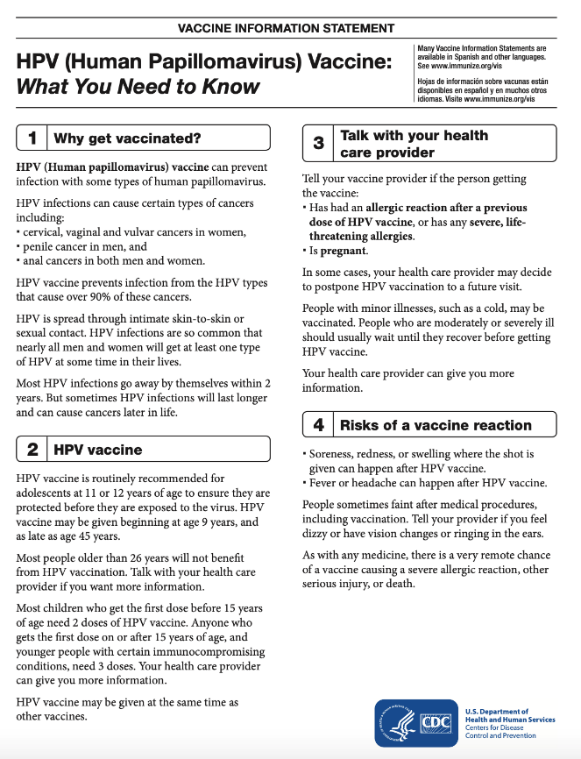 Information from vaccine information statements www.cdc.gov/vaccines/hcp/vis/; foreign language versions https://www.immunize.org/vis/
[Speaker Notes: All public and private vaccine providers are required by the National Childhood Vaccine Injury Act to give the appropriate Vaccine Information Statement or VIS to the patient (or parent or legal representative) prior to every dose of HPV vaccine.

VISs explain both the benefits and risks of the vaccine the patient is receiving.

 VISs have been translated into about 40 languages. These can be found on the website of CDC’s partner, the Immunization Action Coalition. 

The HPV Vaccine Information Statement can be found by clicking on the image on the right of the slide.  

Additional resources on the use of VISs are listed in the resources and references slides at the end of this presentation.]
CDC Vaccine Information Statement (VIS)
How to provide a VIS prior to vaccination:
Printed and given to patients
Permanent, laminated office copies given to patients to read
Viewed on a computer monitor or other video display
Viewed on phone or other digital device
Printed and given during a prior visit or told how to access it through the internet in advance

Always offer the patient an opportunity to ask questions about the vaccine you are administering to them. 

The patient must be offered a copy of the VIS to take away following the vaccination. The patient may decline.
Information from https://www.cdc.gov/vaccines/hcp/vis/about/facts-vis.html
[Speaker Notes: There are several ways that a VIS can be provided prior to vaccination. 
 
Paper copies of the VIS can be printed and given to patients.
Permanent, laminated office copies may be given to patients to read.
Patients may view VISs on a computer monitor or other video display.
Patients may read the VIS on their phone or other digital device by downloading the pdf file from CDC’s website.
Patients may be given a copy of a VIS during a prior visit or told how to access it through the internet so they can read it in advance. These patients must still be offered a copy to read during the immunization visit as a reminder.
 
Always offer the patient an opportunity to ask questions about the vaccine you are giving them. 
 
The patient must still be offered a copy of the VIS to take away following the vaccination. The patient may decline.]
HPV Vaccine Communication
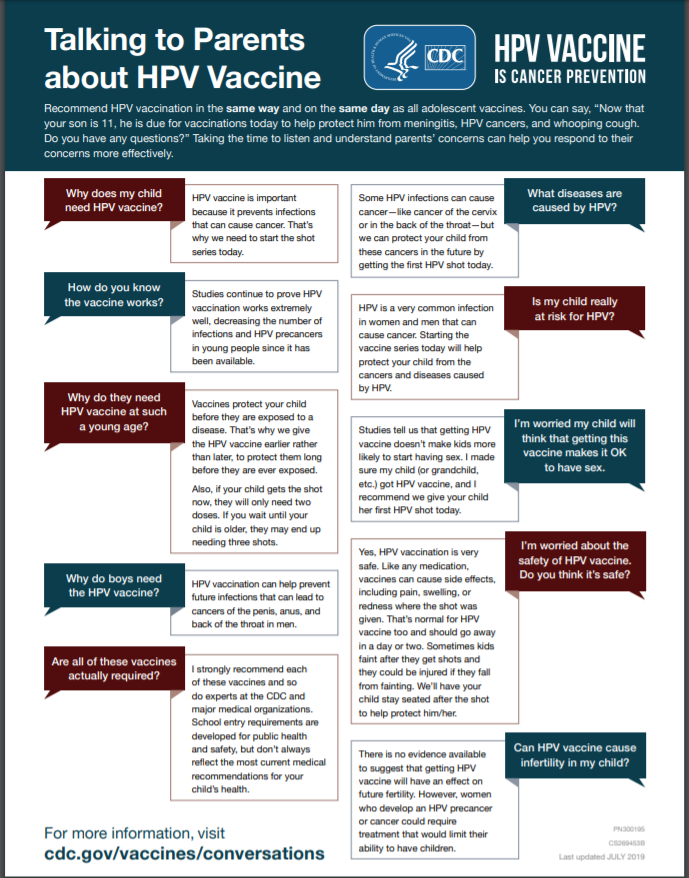 Communication during the health care encounter is critical to vaccine acceptance.
Often misrepresented as optional, whereas other adolescent vaccines are recommended.
Tip sheet for health care providers
Information from https://www.cdc.gov/hpv/hcp/answering-questions.html; Hughes CC, Jones AL, Feemster KA, Fiks AG. HPV vaccine decision making in pediatric primary care: a semi-structured interview study. BMC Pediatr. 2011;11:74. Published 2011 Aug 30. doi:10.1186/1471-2431-11-74; Goff SL, Mazor KM, Gagne SJ, Corey KC, Blake DR. Vaccine counseling: a content analysis of patient-physician discussions regarding human papillomavirus vaccine. Vaccine. 2011;29(43):7343–7349.
[Speaker Notes: One should recommend HPV vaccine when discussing other adolescent vaccines, making it part of your standard procedures. All indicated vaccines should be recommended in the same way and on the same day.
 
The image on this slide depicts talking points that can be used to prepare responses to common questions about HPV. The link below the image includes the web address at which you will be able to review the tip sheet in greater detail.]
HPV Vaccine Communication
Parents may have mixed or negative opinions with concerns about:
HPV vaccine being relatively new compared to some other vaccines
Vaccine safety and efficacy
Sending a message to adolescent it is OK to have sex
Lacey Eden, NP,  Describes How She Recommends 
HPV Vaccine
Information from https://www.cdc.gov/hpv/hcp/answering-questions.html; Hughes CC, Jones AL, Feemster KA, Fiks AG. HPV vaccine decision making in pediatric primary care: a semi-structured interview study. BMC Pediatr. 2011;11:74. Published 2011 Aug 30. doi:10.1186/1471-2431-11-74; Goff SL, Mazor KM, Gagne SJ, Corey KC, Blake DR. Vaccine counseling: a content analysis of patient-physician discussions regarding human papillomavirus vaccine. Vaccine. 2011;29(43):7343–7349.
[Speaker Notes: A strong recommendation for HPV vaccination is very important. Parents may have mixed or negative opinions and concerns about the HPV vaccine. In the video on the right, Lacey Eden, NP, describes how she uses a bundled recommendation to normalize the HPV vaccine.]
LEGAL/ETHICAL ISSUES
Legal and Ethical Considerations
State vaccination requirements
As of July 2020, at least five jurisdictions require HPV vaccination for school attendance:
Rhode Island
Virginia
Hawaii
Washington, D.C. 
Puerto Rico
Information from https://www.cdc.gov/vaccines/imz-managers/laws/index.html.
[Speaker Notes: (READ SLIDE)]
Legal and Ethical Considerations
Vaccine exemptions
All states provide medical exemptions.
Some states offer religious and/or philosophical exemptions.
Some states require these exemptions be sworn or affirmed through signed, notarized affidavits.
Notwithstanding religious objections, children with vaccine exemptions may be excluded from child care facilities or school during an epidemic of any disease.
Information from https://www.cdc.gov/vaccines/imz-managers/laws/index.html.
[Speaker Notes: (READ SLIDE)]
Legal and Ethical Considerations
National Childhood Vaccine Injury Act (NCVIA)
Passed by Congress in 1986
Established Vaccine Adverse Event Reporting System (VAERS) to collect reports of vaccine adverse events
Initiated the National Vaccine Injury Compensation Program (VICP) to compensate individuals who experience certain health events following receipt of a VICP-covered vaccine
Information from https://www.cdc.gov/vaccines/imz-managers/laws/index.html.
[Speaker Notes: Unsubstantiated vaccine injury claims caused a risk to the vaccine supply in the past because fear of lawsuits drove many manufacturers out of the vaccine business. In response, Congress passed the National Childhood Vaccine Injury Act in 1986. This law established the Vaccine Adverse Event Reporting System, which collects reports of vaccine adverse events and includes a reporting table for the National Vaccine Injury Compensation Program. This program was also initiated by the law to compensate individuals who experience certain health events following vaccination. The VAERS reporting table complements the Health Resources and Services Administration Injury Table, outlining distinct outcomes that are compensable, along with the time period when the outcome occurred following vaccination.]
Legal and Ethical Considerations
Consent for vaccines
There is no federal requirement for informed consent relating to immunization.
Individual states may have laws outlining consent requirements.
Health care systems/facilities also may have consent policies.
Information from https://www.cdc.gov/vaccines/imz-managers/laws/index.html.
[Speaker Notes: (READ SLIDE)]
VACCINE STORAGE AND HANDLING
Vaccine Storage and Handling
Storage
Store HPV vaccine in:
A refrigerator between 2°C–8°C (36°F–46°F) 
Original packaging with the lids closed
Clearly labeled bin and/or area of the storage unit
Do not freeze the vaccine. 
Protect the vaccine from light.

Handling
Administer as soon as possible after being removed from refrigeration.
Information from https://www.fda.gov/media/90064/download.
[Speaker Notes: HPV vaccine should be stored in the refrigerator between 2 degrees–8 degrees C (36 degrees–46 degrees F). 
 
Store vaccine in the original packaging in a clearly labeled bin in the storage unit. Use a label to identify the vaccine. 
 
Do not freeze the vaccine and protect the vaccine from light.
 
Administer the vaccine as soon as possible after it is removed from refrigeration.]
Vaccine Storage and Handling
Keys to vaccine storage 
Reliable storage and temperature monitoring equipment
Accurate vaccine inventory management
Well-trained staff
“Keys to Storing and Handling Your Vaccine Supply” Video
Information from https://www2.cdc.gov/vaccines/ed/pinkbook/2019/downloads/PB5/SHVA_webinar_7-17-19.pdf.
[Speaker Notes: Proper vaccine storage and handling are important factors in ensuring vaccine potency, thereby preventing and eradicating many common vaccine-preventable diseases. Yet, each year, storage and handling errors result in revaccination of many patients and significant financial loss due to wasted vaccines. Failure to store and handle vaccines properly can reduce vaccine potency, resulting in inadequate immune responses in patients and poor protection against disease. Patients can lose confidence in vaccines and providers if they require revaccination because the vaccines they received may have been compromised. 
 
The following are necessary to protect a vaccine inventory:
Reliable storage and temperature monitoring equipment
Accurate vaccine inventory management
Well-trained staff
 
The video depicted on the slide describes vaccine storage and handling.  Additional resources on storage and handling are listed in the resources and references slides at the end of this presentation.]
VACCINE ADMINISTRATION
Before Vaccine Administration
Assess for needed vaccines by reviewing the immunization history.
Accept only written, dated records for HPV vaccine. 
Compare to recommended vaccination schedule. 
Screen for contraindications and precautions.
Discuss vaccine benefits, risks, and vaccine-preventable diseases using VISs and other reliable resources. 
Provide after-care instructions indicating how to respond to vaccine reactions.
Information from Centers for Disease. Epidemiology and Prevention of Vaccine-Preventable Diseases. Hamborsky J, Kroger A, Wolfe S, eds. 13th ed. Washington D.C.: Public Health Fund Control and Prevention Action; 2015; https://www.cdc.gov/vaccines/pubs/pinkbook/index.html; Kroger AT, Duchin J, Vázquez M. General Best Practice Guidelines for Immunization. Best Practices Guidance of the Advisory Committee on Immunization Practices (ACIP), April 20, 2017.
[Speaker Notes: The patient’s immunization status should be reviewed at every health care visit. Using the patient's immunization history, health care personnel should assess for all routinely recommended vaccines, as well as any vaccines indicated based on health status, occupation, or other risk factors such as travel. Use the current immunization schedule based on the age of the patient to determine all vaccines that are needed. 
 
The immunization history may be obtained by using information from immunization information systems, current and previous medical records, and personal record cards. Providers should only accept written, dated records as evidence of vaccination for HPV vaccine. 
 
Before administering any vaccine, patients should be screened for contraindications and precautions, even if the patient has previously received that vaccine. The patient’s health status may change from one visit to the next or recommendations regarding contraindications and precautions may have changed. Using a standardized, comprehensive screening tool helps staff assess patients correctly and consistently. Staff should be knowledgeable of contraindications and precautions to vaccination and only valid contraindications should be followed.
 
Health care personnel should assess the level and type of information each patient or parent needs—for example, not everyone wants the same level of medical or scientific information about vaccines. Health care personnel need to be ready to answer questions. Fortunately, there are many resources available to help providers stay up to date on vaccine-related information, including vaccine information statements. 
 
Parent/patient education should also include a discussion of comfort and care strategies after vaccination. After-care instructions should include information for dealing with common side effects such as injection site pain, and fever. After-care instructions should also include information on when to seek medical attention and when to notify the health care provider about any concerns that arise following vaccination. A section on supportive care is detailed later in this slide deck.]
Contraindications and Precautions
Screen for contraindications and precautions before administering vaccines: 
Severe allergic reaction (anaphylaxis) to vaccine component or following a prior dose  
Not recommended during pregnancy
Gardasil®9 is contraindicated for persons with a history of severe allergy to yeast.
Moderate or severe acute illness (defer until symptoms improve)


Note: Minor illnesses (e.g., mild upper respiratory infection) are not contraindications to vaccination.
Information from Centers for Disease Control and Prevention. Epidemiology and Prevention of Vaccine-Preventable Diseases. Hamborsky J, Kroger A, Wolfe S, eds. 13th ed. Washington D.C.: Public Health Foundation; 2015; https://www.cdc.gov/vaccines/pubs/pinkbook/index.html; https://www.cdc.gov/std/hpv/stdfact-hpv-vaccine-young-women.htm
[Speaker Notes: Patients and their family members count on health care personnel to administer vaccines safely. Screening helps prevent adverse reactions such as anaphylaxis. 
 
HPV vaccine should not be administered to persons with a history of a severe allergic reaction to a vaccine component or following a prior dose. 
 
HPV vaccine is also not recommended for pregnant women. Studies show that the HPV vaccine does not cause problems for babies born to women who were vaccinated while pregnant, but more research is still needed. A pregnant woman should not get any doses of the HPV vaccine until her pregnancy is completed.
 
Gardasil®9 is contraindicated for persons with a history of severe allergy to yeast. 
 
A moderate or severe acute illness is a precaution to vaccination, and vaccination should be deferred until symptoms of the acute illness improve. 
 
Persons with a mild or minor acute illness (e.g., diarrhea or mild upper respiratory tract infection, with or without fever) can be vaccinated. 
 
Additional resources for screening for vaccine contraindications and precautions are listed in the resources and references slides at the end of this presentation.]
Vaccine Supplies and Preparation
Follow aseptic medication preparation practices
Perform hand hygiene before preparing vaccines.
Use designated, clean preparation area. 
Prepare your own vaccines.	
Prepare vaccine only when ready to administer.
Always follow the vaccine manufacturers’ directions, located in the package insert. 
Check expiration date.
Information from Centers for Disease Control and Prevention. Epidemiology and Prevention of Vaccine-Preventable Diseases. Hamborsky J, Kroger A, Wolfe S, eds. 13th ed. Washington D.C.: Public Health Foundation; 2015; https://www.cdc.gov/vaccines/pubs/pinkbook/index.html; https://www2.cdc.gov/vaccines/ed/vaxadmin/va/index.html. Videos from: https://www.youtube.com/watch?v=SsCxnccrsKM; https://www.youtube.com/watch?v=odQTVg7s3HA
[Speaker Notes: Preparing vaccine properly is critical to maintaining the integrity of the vaccine during transfer from the manufacturer’s vial to the syringe and, ultimately, to the patient. CDC recommends preparing and drawing up vaccines just before administration. When preparing vaccines: 
 
Follow strict aseptic medication preparation practices. 
Perform hand hygiene BEFORE preparing vaccines. 
Use a designated, clean medication area that is not adjacent to any area where potentially contaminated items are placed. 
Prepare your own vaccines.
Prepare vaccine only when ready to administer.
Always follow the vaccine manufacturer’s directions, located in the package insert.
Check expiration date.
 
Clicking on the linked videos, you can learn about the supplies and preparation required for providing intramuscular injections to children, in the first video, and to adults, in the second video.
 
Additional resources on vaccine preparation are listed in the resources and references slides at the end of this presentation.]
Vaccine Administration
Route
IM injection

Site 
Deltoid muscle in upper arm

Needle Size
22- to 25-gauge 
1–1.5 inches
Patient should be seated or lying down during vaccination and remain in that position for 15 minutes after vaccination to mitigate or avoid potential syncope.
Information from https://www.cdc.gov/vaccines/vpd/hpv/hcp/recommendations.html; https://www2.cdc.gov/vaccines/ed/vaxadmin/va/ce.asp; https://www.cdc.gov/vaccines/ed/youcalltheshots.html. Image source: Adapted from California Immunization Branch. Video from: https://www.youtube.com/watch?v=PqSuCPnPeYE
[Speaker Notes: Administer HPV vaccine via intramuscular injection using a 1- to 1-½ inch, 22- to 25-gauge needle.
The preferred site is the deltoid muscle in the upper arm. 
A new needle and syringe should be used for each injection.
A single-dose vial is for one patient only. 
An adhesive bandage may be applied to the site if bleeding occurs. 
 
Clicking on the linked video to the right, you can learn more about choosing site for IM injection administration. 
 
As discussed, HPV vaccines can be administered during the same clinical visit as other indicated vaccines.
 
Patients should be seated or lying down during vaccination and remain in that position for 15 minutes after vaccination. This is to prevent any injuries that could occur from a fall because of syncope.
 
Additional information about appropriate vaccine administration can be accessed through a e-learning module called You Call the Shots. The link can be found at the bottom of this slide as well as listed in the Vaccine Resources and References section at the end of this slide deck.]
DOCUMENTATION
Documenting Vaccinations
All vaccinations should be documented in the patient’s permanent medical record. Federal law requires documentation of: 
Vaccine manufacturer
Vaccine lot number
Date of administration
Name and title of the person who administered the vaccine and the address of the facility where the permanent record will reside
Edition date of the VIS and the date it was provided to the patient, parent, or legal guardian
Information from Centers for Disease Control and Prevention. Epidemiology and Prevention of Vaccine-Preventable Diseases. Hamborsky J, Kroger A, Wolfe S, eds. 13th ed. Washington D.C.: Public Health Foundation; 2015; https://www.cdc.gov/vaccines/pubs/pinkbook/index.html; media clip from: https://www.youtube.com/watch?v=xlyqUgKGFPk
[Speaker Notes: Accurate and timely documentation can help prevent administration errors and curtail the number and cost of excess vaccine doses administered. In addition, preventing excess doses of vaccines may decrease the number of adverse reactions. All vaccines administered should be fully documented in the patient’s permanent medical record. Health care providers who administer vaccines covered by the National Vaccine Injury Compensation Program are required to document the following information in the patient’s permanent record:
Vaccine manufacturer
Vaccine lot number
Date of administration
Name and title of the person who administered the vaccine and the address of the facility where the permanent record will reside
Edition date of the VIS distributed, and the date provided
 
This federal law applies to all routinely recommended childhood vaccines, even if many or most doses of the vaccine are administered to adults. The law applies to the on-point provider, who is not liable for previous lack of documentation. A provider is allowed to document self-reported doses. They are not liable if the report is wrong.
 
The video linked to the right walks us through proper documentation of vaccines after administration.
 
Additional resources for documenting vaccinations after administration are listed in the resources and references slides at the end of this presentation.]
Documentation: Best Practice Guidelines
Best practice guidelines also include documenting:
Vaccine type
Route
Dosage (amount)
Anatomic site
Provide personal immunization record that includes the vaccinations and administration dates.
Update medical records to include: 
Adverse events after vaccination
Information from Centers for Disease Control and Prevention. Epidemiology and Prevention of Vaccine-Preventable Diseases. Hamborsky J, Kroger A, Wolfe S, eds. 13th ed. Washington D.C.: Public Health Foundation; 2015; https://www.cdc.gov/vaccines/pubs/pinkbook/index.html; https://www2.cdc.gov/vaccines/ed/vaxadmin/va/index.html.
[Speaker Notes: Medication administration best practices also include documenting the vaccine type, route, dosage (amount), and site. The patient or parent/guardian should be provided with a personal immunization record that includes the vaccinations and date administered. Providers should update patients’ permanent medical records to reflect any documented episodes of adverse events after vaccination.]
Reporting Vaccine Adverse Events
Vaccine Adverse Event Reporting System (VAERS): A passive surveillance system to monitor adverse events following vaccination 

Health care providers are required by law to report:
Any adverse event listed by the vaccine manufacturer as a contraindication to further doses of the vaccine
Any adverse event listed in the VAERS Table of Reportable Events Following Vaccination that occurs within the specified time period after vaccination

Health care providers are encouraged to report:
Any adverse event after the administration of a vaccine
Vaccine administration errors
Information from https://vaers.hhs.gov/reportevent.html
[Speaker Notes: Severe, life-threatening anaphylactic reactions following vaccination are rare. 
 
Report significant adverse events that occur after vaccination of adults and children, even if you are not sure whether the vaccine caused the adverse event. 
 
VAERS accepts all reports, including reports of vaccine administration errors. 
 
Health care providers are required to report:
 
Any adverse event listed by the vaccine manufacturer as a contraindication to further doses of the vaccine
Any adverse event listed in the VAERS Table of Reportable Events Following Vaccination within the specified time period
 
Health care providers are encouraged to report:
Any adverse event after the administration of a vaccine
Vaccine administration errors]
Reporting Adverse Events
VAERS Table of Reportable Events Following Vaccination
Information from https://vaers.hhs.gov/docs/VAERS_Table_of_Reportable_Events_Following_Vaccination.pdf, accessed 7/14/2020
[Speaker Notes: Providers should report all adverse events after vaccination to VAERS. This table reflects conditions reportable by law, but providers should report any adverse event that concerns them.]
VACCINE SAFETY
Adverse Reactions Following Gardasil®9
Serious adverse events in prelicensure trials:  pyrexia, allergy, asthma, headache
No new safety concerns in post-licensure studies
Information from Gardasil 9 Package Insert: https://www.fda.gov/media/90064/download, accessed 7/21/2020; https://pediatrics.aappublications.org/content/144/6/e20191808; https://pediatrics.aappublications.org/content/144/6/e20191791
[Speaker Notes: A variety of systemic adverse reactions have been reported following Gardasil administration, including pain, injection-site erythema, injection-site swelling, headache, and fever of 100 degrees F or greater.  Serious adverse events in prelicensure trials included pyrexia, allergy, asthma, and headache.  No new safety concerns have been identified in post-licensure studies.]
Syncope Following Vaccination
The Institute of Medicine found that evidence convincingly supports a causal relationship between any injectable vaccine and syncope.
70% of syncopal episodes occurred within 15 minute of vaccination.
Serious injuries have resulted.
Patients should be seated or lying down during vaccine administration.
ACIP recommends providers strongly consider observing patients for 15 minutes after vaccination.  Patients should be seated or lying down during observation.
Information from Kroger AT, Atkinson WL, Marcuse EK, Pickering LK. Advisory Committee on Immunization Practices (ACIP) Centers for Disease Control and Prevention (CDC). General recommendations on immunization: recommendations of the Advisory Committee on Immunization Practices (ACIP) [published correction appears in MMWR Morb Mortal Wkly Rep. 2006 Dec 8;55(48):1303] [published correction appears in MMWR Morb Mortal Wkly Rep. 2007 Mar 23;56(11):256] [published correction appears in Pediatrics. 2007 May;119(5):1008]. MMWR Recomm Rep. 2006;55(RR-15):1–48; http://www.iom.edu/Reports/2011/Adverse-Effects-of-Vaccines-Evidence-and-Causality.aspx.
[Speaker Notes: Syncope has been reported among adolescents who received HPV and other vaccines recommended for this age group (tetanus, diphtheria, and acellular pertussis vaccine [Tdap], meningococcal conjugate vaccines [MCV4]). 
 
70% of syncopal episodes occurred within 15 minutes of vaccination and serious injuries have resulted. 
 
Recipients should be seated or lying down during vaccine administration. 
 
ACIP recommends clinicians should consider observing vaccine recipients for 15 minutes after vaccination. Vaccine recipients should be seated or lying down during observation.]
NURSING CONSIDERATIONS
Nursing Considerations
Supportive treatment
Information from Centers for Disease Control and Prevention. Epidemiology and Prevention of Vaccine-Preventable Diseases. Hamborsky J, Kroger A, Wolfe S, eds. 13th ed. Washington D.C. Public Health Foundation, 2015; https://www.cdc.gov/vaccines/pubs/pinkbook/index.html; https://www.cdc.gov/vaccines/parents/by-age/months-1-2.html.
[Speaker Notes: Supportive treatment
 
Mild to moderate reaction
Reactions: Soreness, redness, itching, swelling
Treatment: Cool, damp cloth to help reduce redness, soreness, and/or swelling at the injection site. Evidence does not support use of antipyretics before or at the time of vaccination. However, they can be used for the treatment of fever and local discomfort that might occur following vaccination.
 
Severe reaction (anaphylaxis)
Severe, life-threatening anaphylactic reactions following vaccination are rare. Staff must have in place and be familiar with procedures for managing a severe reaction. Staff should be familiar with the signs and symptoms of anaphylaxis, which usually begin within minutes of vaccination.
These signs and symptoms can include, but are not limited to, flushing, facial edema, urticaria, itching, swelling of the mouth or throat, wheezing, and difficulty breathing. Each staff member should know their role in the event of an emergency and all vaccination providers should be certified in cardiopulmonary resuscitation (CPR). 
 
Epinephrine and equipment for maintaining an airway should be available for immediate use. After the patient is stabilized, arrangements should be made for immediate transfer to an emergency facility for additional evaluation and treatment.]
Nursing Considerations
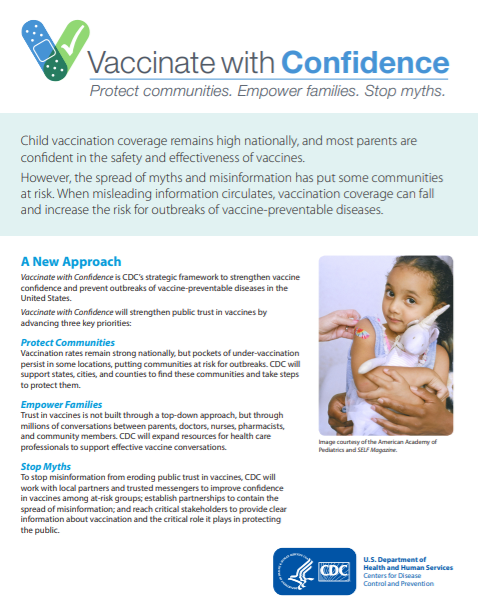 Vaccinate with Confidence
CDC’s strategic framework to strengthen vaccine confidence and prevent outbreaks of vaccine-preventable diseases in the United States
Key priorities:
Protect communities. 
Empower families.
Stop myths.
Information from https://www.cdc.gov/vaccines/partners/vaccinate-with-confidence.html.
[Speaker Notes: Vaccinate with Confidence
Vaccinate with Confidence is CDC’s strategic framework to strengthen vaccine confidence and prevent outbreaks of vaccine-preventable diseases in the United States. This slide contains links to the Vaccinate with Confidence web page and fact sheet.
 
Vaccinate with Confidence will strengthen public trust in vaccines by advancing three key priorities:
Protect communities. 
Empower families.
Stop myths.
 
Protect communities: Vaccination coverage remains strong nationally, but pockets of undervaccination persist in some locations, putting communities at risk for outbreaks. CDC will support states, cities, and counties in finding these communities and taking steps to protect them.
 
Empower families: Trust in vaccines is not built through a top-down approach, but through millions of conversations between parents, doctors, nurses, pharmacists, and community members. CDC will expand resources for health care professionals to support effective vaccine conversations.
 
Stop myths: To stop misinformation from eroding public trust in vaccines, CDC will work with local partners and trusted messengers to improve confidence in vaccines among at-risk groups, establish partnerships to contain the spread of misinformation, and reach critical stakeholders to provide clear information about vaccination and the critical role it plays in protecting the public.]
VACCINE RESOURCES AND REFERENCES
Vaccine Resources and References
ACIP recommendations
Current ACIP human papillomavirus vaccine recommendations https://www.cdc.gov/vaccines/hcp/acip-recs/vacc-specific/hpv.html 
ACIP General Best Practice Guidelines for Immunization https://www.cdc.gov/vaccines/hcp/acip-recs/general-recs/index.html

Disease
HPV For Healthcare Professionals
https://www.cdc.gov/hpv/hcp/index.html 
CDC Human Papillomavirus Pink Book Webinar Series https://www2.cdc.gov/vaccines/ed/pinkbook/2019/pb13.asp
Vaccine Resources and References
Immunization Strategies
Immunization Information Systems
https://www.cdc.gov/hpv/hcp/index.html 
Immunization Quality Improvement for Providers https://www.cdc.gov/vaccines/programs/iqip/at-a-glance.html
Comprehensive Clinic Assessment Software Application
       https://www.cdc.gov/vaccines/programs/cocasa/index.html
Vaccine Resources and References
Manufacturer’s vaccine package inserts (PIs)
Gardasil®, Merck & Co., Inc (No longer available in U.S. as of 2017).
https://www.fda.gov/vaccines-blood-biologics/vaccines/gardasil 
Cervarix®, GlaxoSmithKline (No longer available in U.S. as of 2016).
https://www.fda.gov/vaccines-blood-biologics/vaccines/cervarix
Gardasil®9, Merck & Co., Inc
https://www.fda.gov/vaccines-blood-biologics/vaccines/gardasil-9
Vaccine Resources and References
Immunization schedules
Recommended Child and Adolescent Immunization Schedule for ages 18 years or younger 
Recommended Adult Immunization Schedule for ages 19 years or older
Catch-Up Immunization Schedule
Vaccine Resources and References
Communications
#HowIRecommend Vaccination Video Series https://www.youtube.com/playlist?list=PLvrp9iOILTQYCC6DnrG4FuRT8SpdUnMbZ
Current Vaccine Information Statements (VISs) https://www.cdc.gov/vaccines/hcp/vis/current-vis.html
HPV Boosting Vaccination Rates
https://www.cdc.gov/hpv/hcp/boosting-vacc-rates.html
HPV Answering Parents’ Questions
https://www.cdc.gov/hpv/hcp/answering-questions.html
American Academy of Pediatrics: Documenting Parental Refusal to Have Their         Children Vaccinated
https://www.aap.org/en-us/Documents/immunization_refusaltovaccinate.pdf
Vaccine Resources and References
Communications
Immunization Action Coalition: Decision to Not Vaccinate My Child
https://www.immunize.org/catg.d/p4059.pdf
Instructions for Using VISs
https://www.cdc.gov/vaccines/hcp/vis/about/required-use-instructions.html
Translated VISs
https://www.immunize.org/vis/?f=9

Vaccine storage and handling
Vaccine Storage and Handling Toolkit https://www.cdc.gov/vaccines/hcp/admin/storage/toolkit/index.html
Vaccine Resources and References
Vaccine storage and handling
“Keys to Storing and Handling Your Vaccine Supply” https://www.youtube.com/watch?v=VCzO8Zod8DI 

Vaccine administration
Immunization Action Coalition Clinic Tools Screening for Vaccine Contraindications and Precautions https://www.immunize.org/clinic/screening-contraindications.asp 
CDC Vaccine Administration Resource Library https://www.cdc.gov/vaccines/hcp/admin/resource-library.html
Vaccine Resources and References
Vaccine administration
You Call the Shots Module- Vaccine Administration
https://www2.cdc.gov/vaccines/ed/vaxadmin/va/ce.asp
Intramuscular (IM) Injection: Supplies (Children Birth Through 18 Years of Age): https://www.youtube.com/watch?v=SsCxnccrsKM
Intramuscular Injection: Supplies (Adults 19 Years of Age and Older)
https://www.youtube.com/watch?v=odQTVg7s3HA
Intramuscular (IM) Injection: Sites
https://www.youtube.com/watch?v=PqSuCPnPeYE
Vaccine Resources and References
Documentation
Documentation of Vaccinations After Administration https://www.youtube.com/watch?v=xlyqUgKGFPk 

Safety
https://www.cdc.gov/vaccinesafety/vaccines/hpv/hpv-safety-faqs.html#A10
https://www.cdc.gov/vaccinesafety/vaccines/hpv-vaccine.html